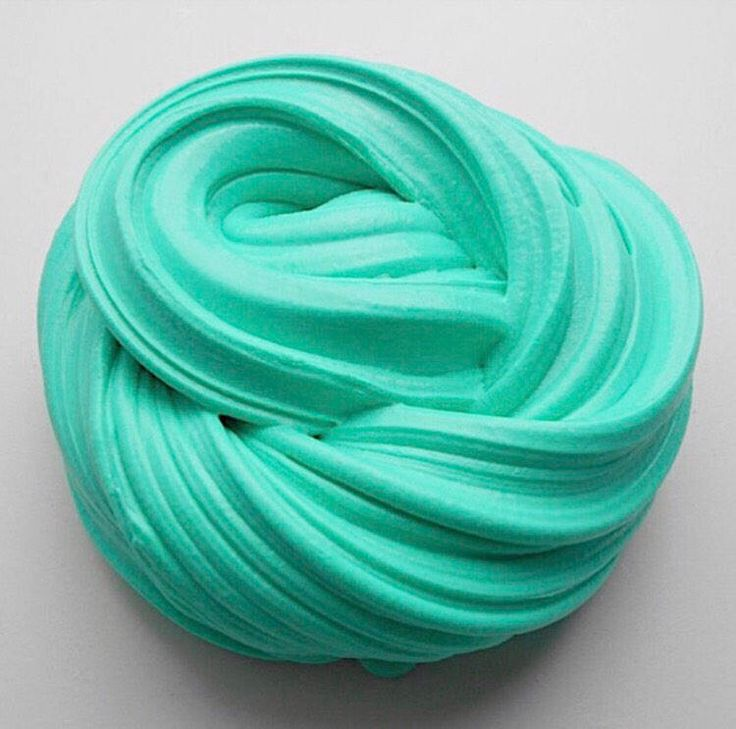 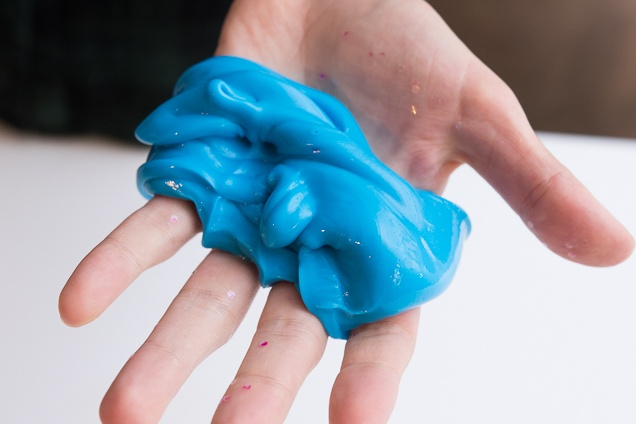 How to make DIY Slime

Catherine Diaz
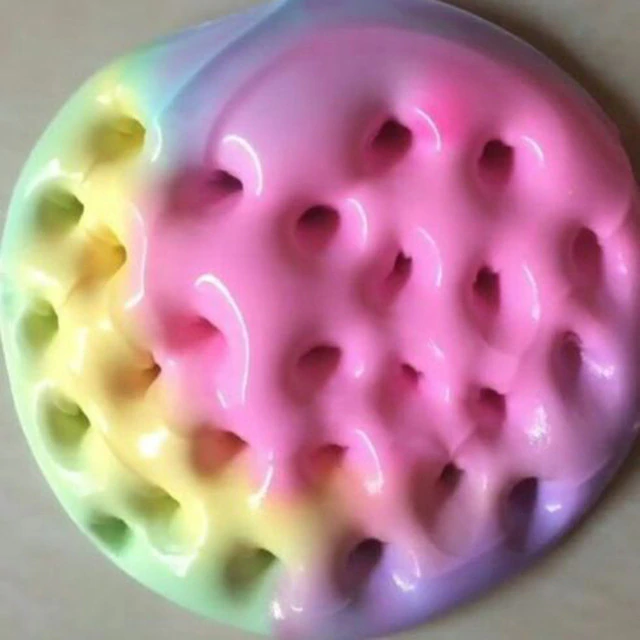 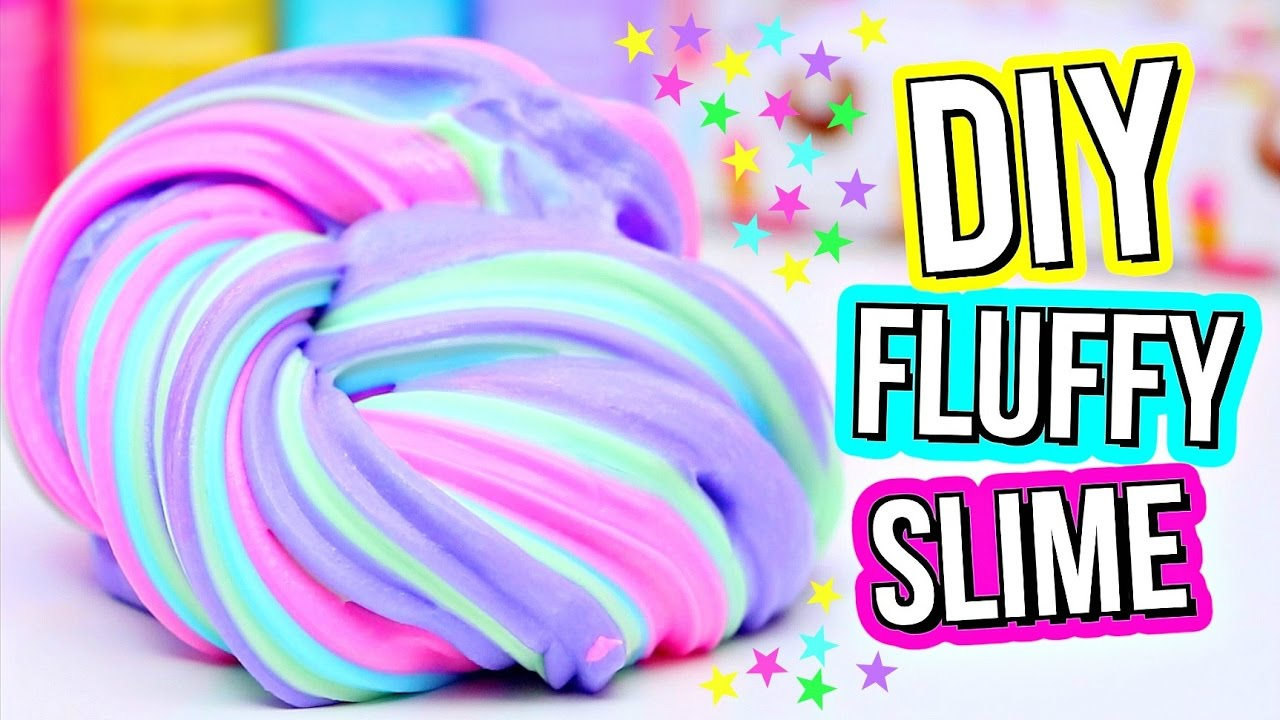 MATERIALS/
INGREDIENTS NEEDED:
Mixing Bowl 
Cups
Spoon
Glue (clear/white)
Water
Shaving cream (optional)
Food coloring (optional)
Borax 
Alternative= Contact lens solution
Laundry detergent
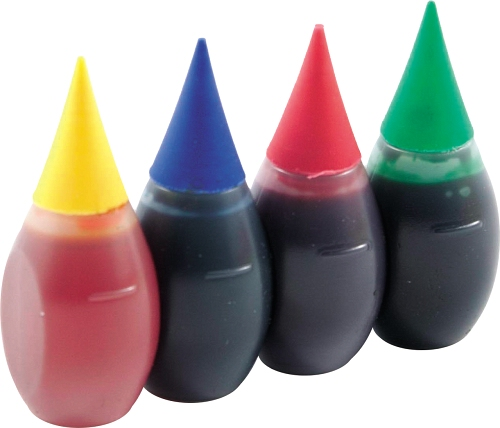 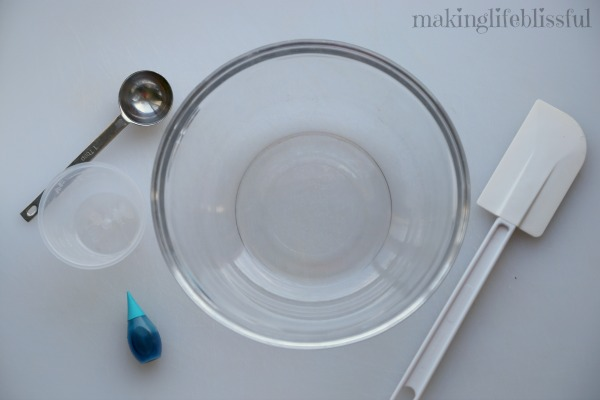 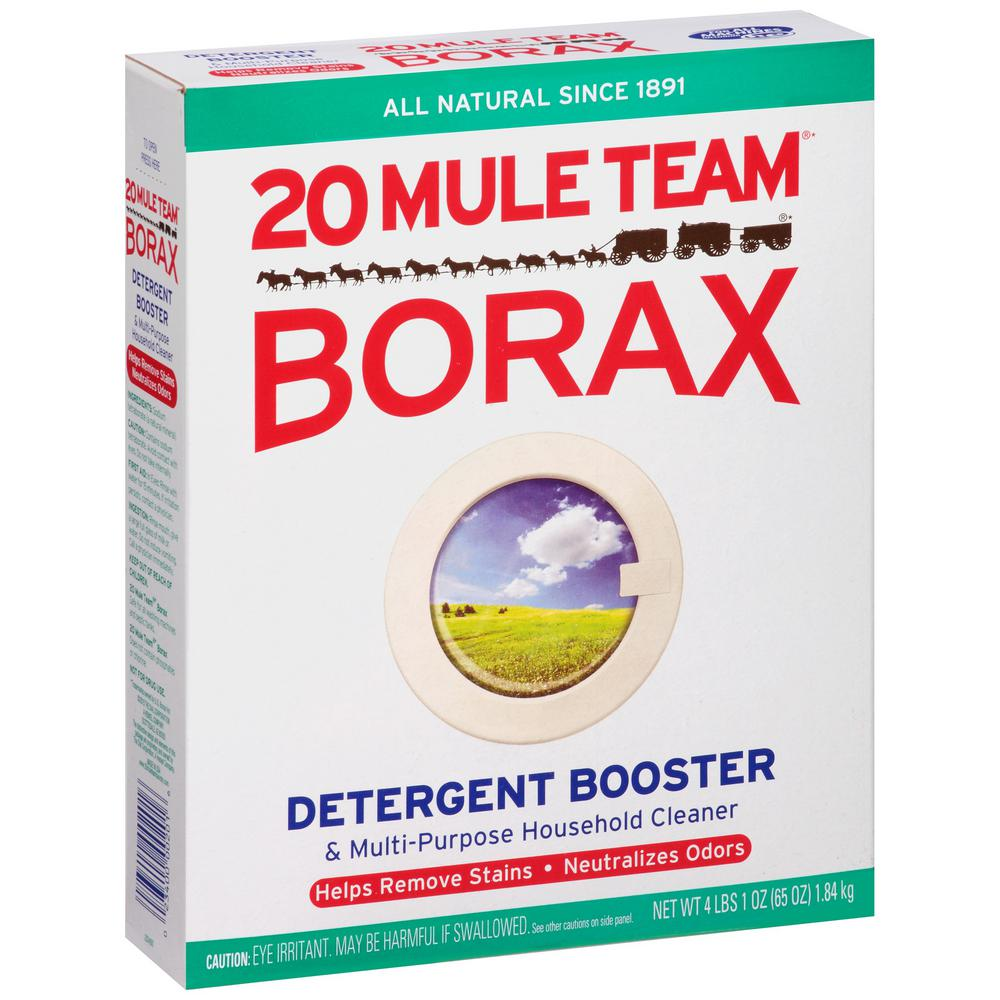 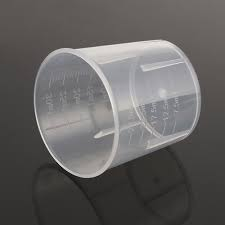 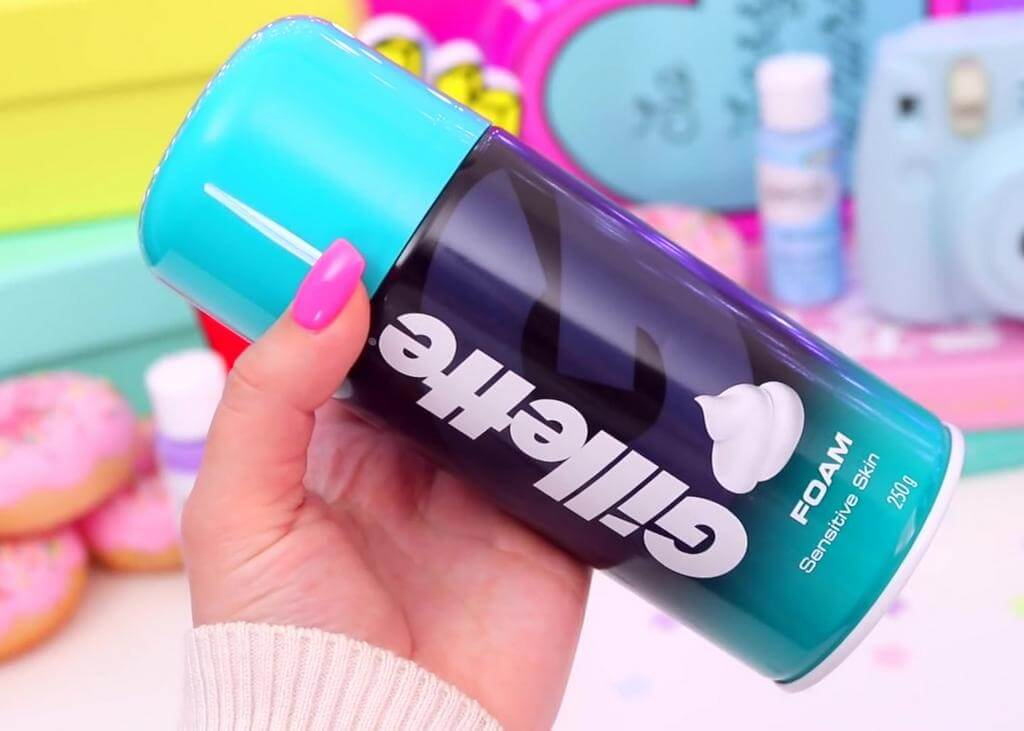 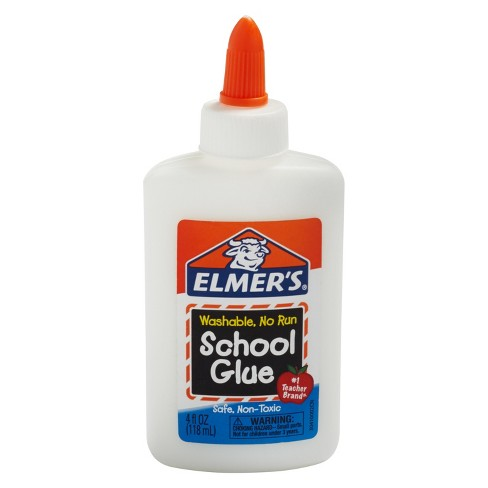 2
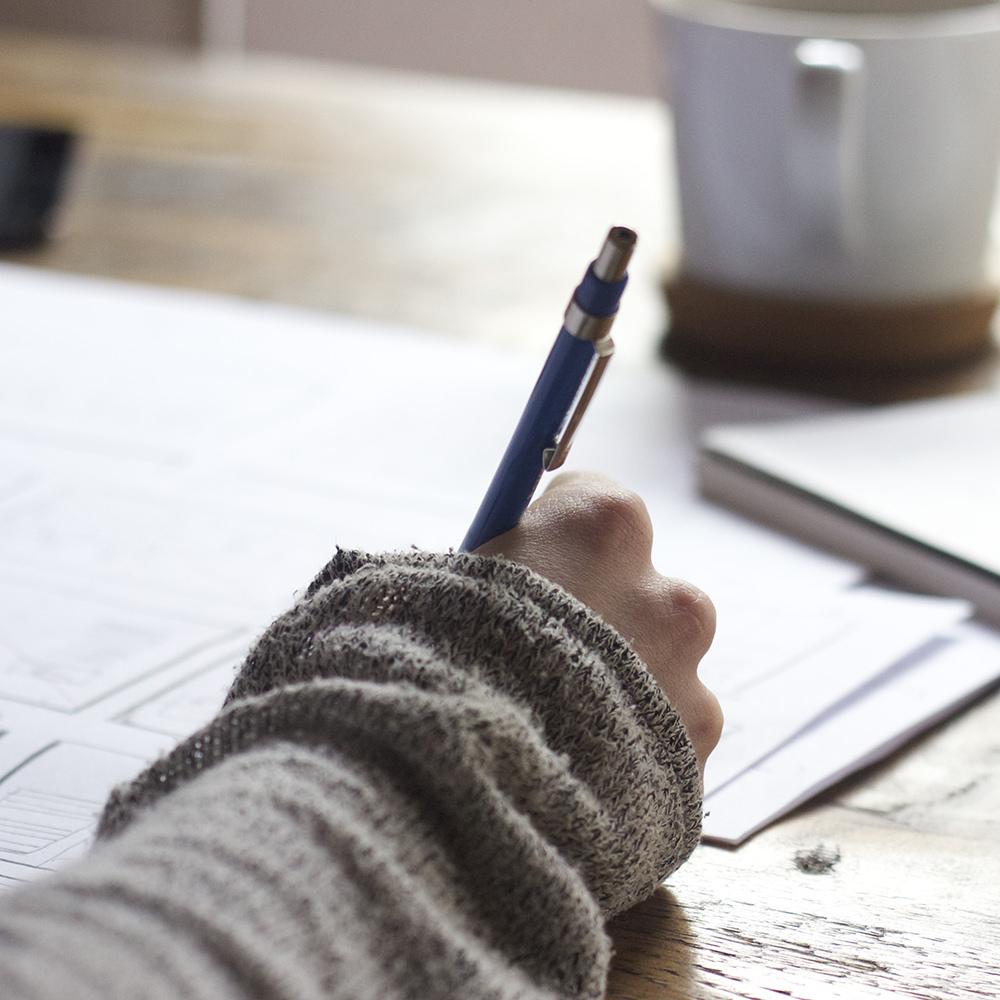 STEP 1: PREPARE
PREPARE ALL materials and ingredients
3
STEP 2: MEASUREMENTS
MEASURE amount of borax to water to make BORAX SOLUTION
Equal parts glue and water
1 cup shaving cream
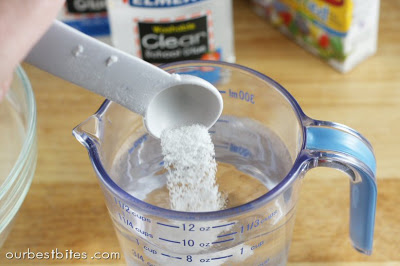 STEP 3:  COMBINE & MIX
COMBINE 
Equal parts glue and water, food coloring, 1 cup shaving cream into mixing bowl

MIX until smooth consistency (it should not be too thick nor too thin)

ADD 1 spoon of borax solution at a time while mixing

Notice: The mixture starts to thicken and stick together in one form
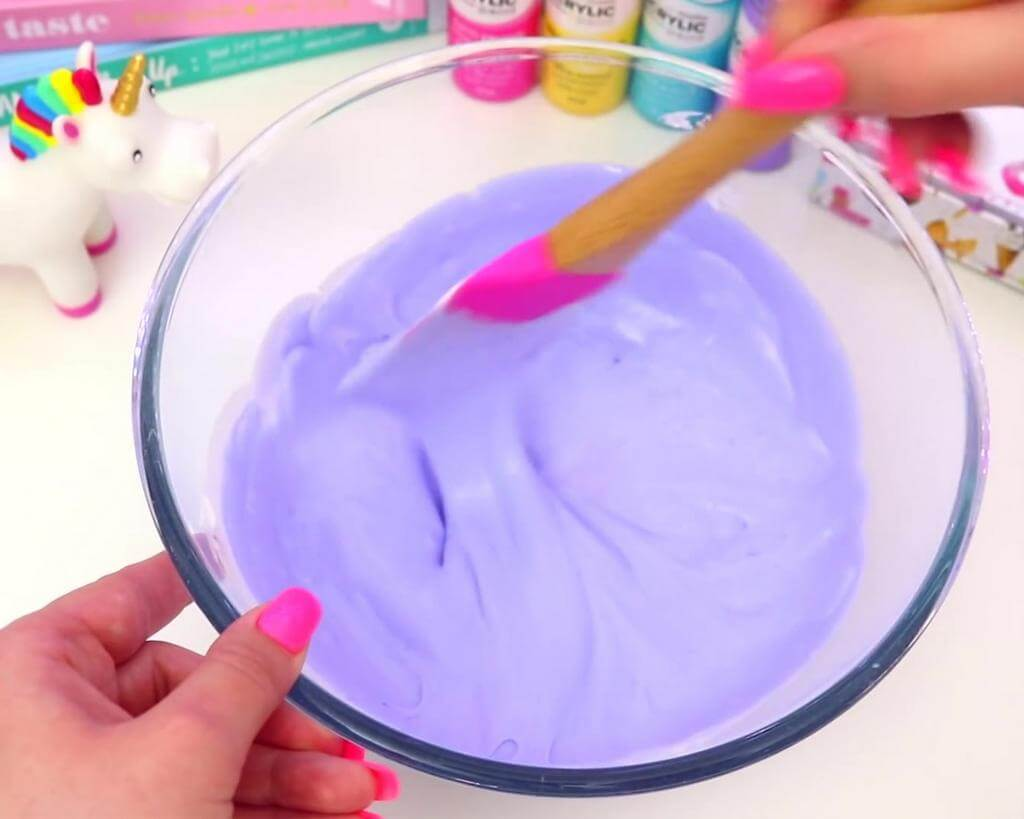 5
STEP 4: KNEAD & STRETCH
Use hands to knead & stretch in order for slime to set
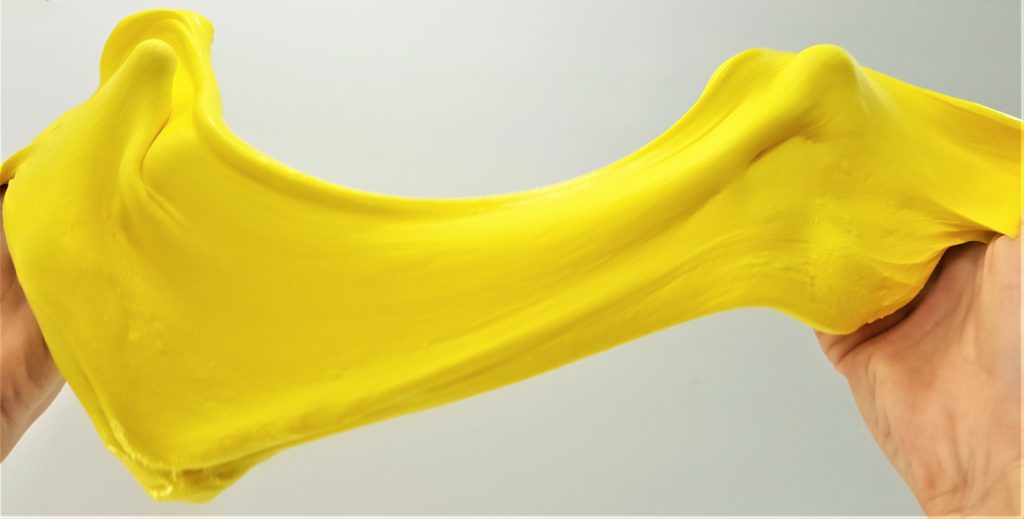 6
Ingredients/materials:
Water
Glue
Borax
Shaving cream
Food coloring
Bowl
Spoon
Cups
STEPS: 
PREPARE
MEASURE
COMBINE
KNEAD
7
QUIZ
Name at least 3 ingredients that were used 
Name at least 2 materials used
What were the  alternatives for Borax?
What ingredient makes the slime fluffy?
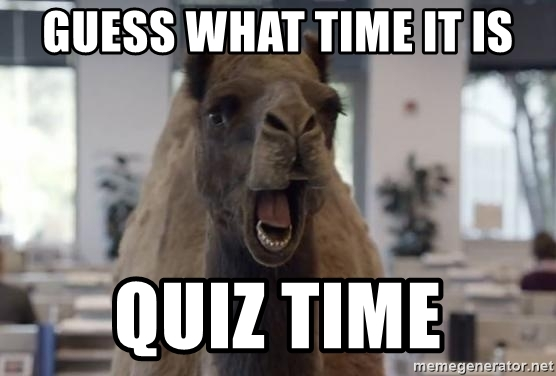 8
THANK YOU!
Any questions/comments?
9